PROCESS & CONTENT EXECUTION 
D CUSTOM TEMPLATE
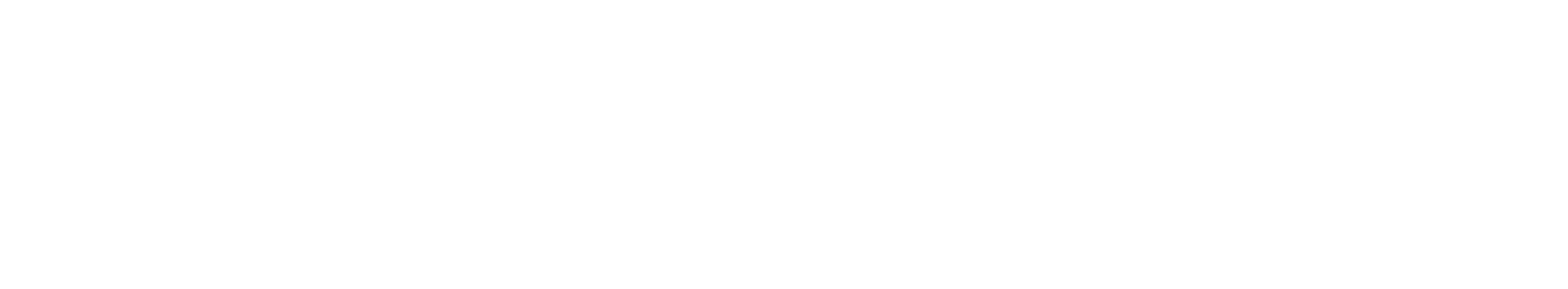 RESEARCH & PLANNING
OPTIMIZATION
CONTENT EXECUTION
MEASUREMENT
REVIEWS AND APPROVALS
PROCESS FLOW
PROMOTION
QC
PUBLISH
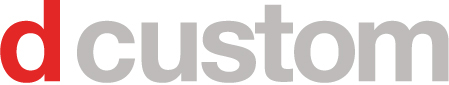 CONTENT EXECUTION CHECKLIST
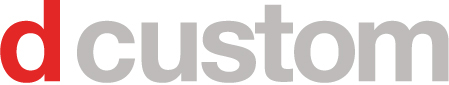